Apresentação do Diagnóstico Prospetivo Regional da RAM3ª Reunião de diálogo informal com a Comissão Europeia14.05.2013
Sumário:

Posicionamento da Madeira no contexto nacional e europeu
Pilares Estratégicos: entre o passado e a renovação
Principais Objetivos de Política Regional
Orientações para a Programação: objetivos, abordagem plurifundos e governação
1
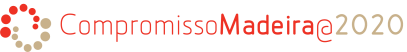 Diagnóstico Prospetivo Regional da RAM
1. Posicionamento da Madeira no contexto nacional e europeu

Trajetória de crescimento da RAM - aproximação aos indicadores do País e da UE 27
	
A posição da Região situa-se aquém do desempenho atual do País, afastada das metas de referência estabelecidas para o horizonte 2020, com destaque para os objetivos associados à Inovação, ao Emprego e à Energia. 

Para a RAM é importante atribuir prioridade à focagem das intervenções e instrumentos de política quer nos domínios da inovação e desenvolvimento do potencial humano, quer no domínio da energia, vetores muito relevantes para a competitividade do tecido económico regional.
1
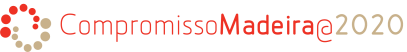 Diagnóstico Prospetivo Regional da RAM
1. Posicionamento da Madeira no contexto nacional e europeu

Trajetória de crescimento da RAM - aproximação aos indicadores do País e da UE 27

A RAM apresenta “performances” relativamente heterogéneas destacando-se pela positiva a vitalidade demográfica mais elevada que em Portugal e na UE a 27, ainda que com uma taxa de natalidade inferior, o que antecipa tendências de mudança;

Nos indicadores socioeconómicos, salienta-se o PIB per capita superior à média nacional e correspondendo a 100% da média europeia. Em contrapartida, a taxa de desemprego está bastante acima da média europeia, enquanto a taxa de atividade, está cerca de 20 pontos percentuais abaixo da média da UE a 27;

A evolução dos principais indicadores macroeconómicos revela uma dualidade notória entre um comportamento globalmente positivo dos indicadores de rendimento (PIB, VAB e Rendimento Disponível Bruto) e um comportamento desfavorável de indicadores empresariais e de emprego.
2
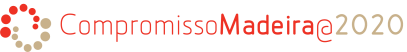 Diagnóstico Prospetivo Regional da RAM
1. Posicionamento da Madeira no contexto nacional e europeu

Trajetória de crescimento da RAM - aproximação aos indicadores do País e da UE 27

A Posição da RAM no contexto Nacional e Europeu com base na utilização de indicadores demográficos e de desenvolvimento económico e emprego (comparação com UE 27 e PT)
3
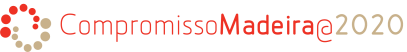 Diagnóstico Prospetivo Regional da RAM
1. Posicionamento da Madeira no contexto nacional e europeu

Trajetória de crescimento da RAM - aproximação aos indicadores do País e da UE 27

A quebra dos indicadores de atividade e emprego, entre 2007 e 2012 (com diminuição de -15,5% e - 9,9%, respetivamente), a par de uma subida do desemprego, evidenciam que o período pós-2007 foi marcado por uma alteração do contexto macroeconómico particularmente exigente para a RAM. 

O contexto económico de implementação dos instrumentos da Política de Coesão do QREN sofreu uma profunda deterioração, resultante dos impactos combinados da forte crise europeia e mundial, a partir de 2008, e do processo de ajustamento a que economia portuguesa ficou sujeita na sequência do acesso ao Fundo Europeu de Estabilização Financeira (FEEF) e, no caso específico  da RAM ao  PAEF.
4
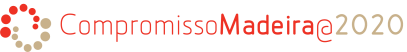 Diagnóstico Prospetivo Regional da RAM
2 . Pilares Estratégicos: entre o passado e a renovação

Ao longo das últimas duas décadas, a RAM assentou a sua Estratégia de Desenvolvimento em cinco pilares: 
Infraestruturação material; 
Incentivo ao crescimento do sector turístico; 
Aposta na atração de atividades de elevado valor acrescentado no sector dos serviços; 
Aposta na utilização de incentivos fiscais na atração de investimento;
Política social assente na dotação de uma rede moderna de equipamentos educativos, de saúde e apoios de proximidade.

A Região terá de ser capaz de recriar os elementos de inovação estratégica que possam ancorar a sua trajetória de desenvolvimento nos próximos anos, equacionando uma estratégia inteligente, sustentável e inclusiva para o período 2014-2020.
7
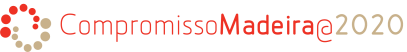 Diagnóstico Prospetivo Regional da RAM
2. Pilares Estratégicos: entre o passado e a renovação

A Estratégia de Desenvolvimento Regional deverá contemplar respostas às seguintes necessidades objetivas:

Continuar a considerar o Turismo como principal atividade geradora de valor acrescentado e emprego (em volume e competências) que possa influenciar o ritmo e a qualidade do relançamento da economia regional, impulsionar melhores e mais densas relações inter-sectoriais (agroalimentar, pescas,…) e incorporar fatores de inovação-conhecimento (energia, sistemas de informação, …).
Assumir uma estratégia que contribua para materializar o retorno em valor do investimento já efetuado em ativos infraestruturais (transportes, ambiente, educação, saúde e habitação) quer pelo sector público, quer pelo sector privado, nomeadamente criando condições que permitam a recuperação (a prazo) dos custos de investimento.
Explorar os modos de internacionalização possíveis considerando o que de novo existe nas formas concretas como as atividades económicas se organizam, e possa ser utilizado de forma proactiva na RAM pelos seus agentes económicos.
Potenciar uma maior valorização dos recursos regionais (património natural e edificado, nomeadamente biodiversidade e paisagem, energias renováveis, recursos hídricos, mar e ecossistemas marinhos) e aumentar a eficiência no seu aproveitamento.
8
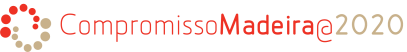 Diagnóstico Prospetivo Regional da RAM
2. Pilares Estratégicos: entre o passado e a renovação

Integração dos desafios Regionais com os desafios das RUP, no contexto da EU 2020:

I. Melhorar a acessibilidade ao mercado único. 
II. Reforçar a competitividade, via modernização e diversificação da economia;
III. Promover a integração regional das RUP no interior das respetivas zonas  geográficas, a fim de alargar a esfera de influência da EU; 
IV. Reforçar a dimensão social do desenvolvimento das RUP: 
incentivos à criação de emprego e promoção das competências; 
melhoria dos resultados escolares e redução das taxas de abandono; 
aumento do número de diplomados do ensino superior, 
combate à pobreza e inclusão social ; 
melhoria do acesso aos cuidados de saúde.
V. Inserir as ações de combate às alterações climáticas em todas as políticas pertinentes.
9
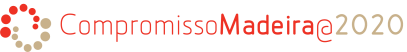 Diagnóstico Prospetivo Regional da RAM
2. Pilares Estratégicos: entre o passado e a renovação

Diamante Estratégico da Madeira e fundamentação das principais componentes
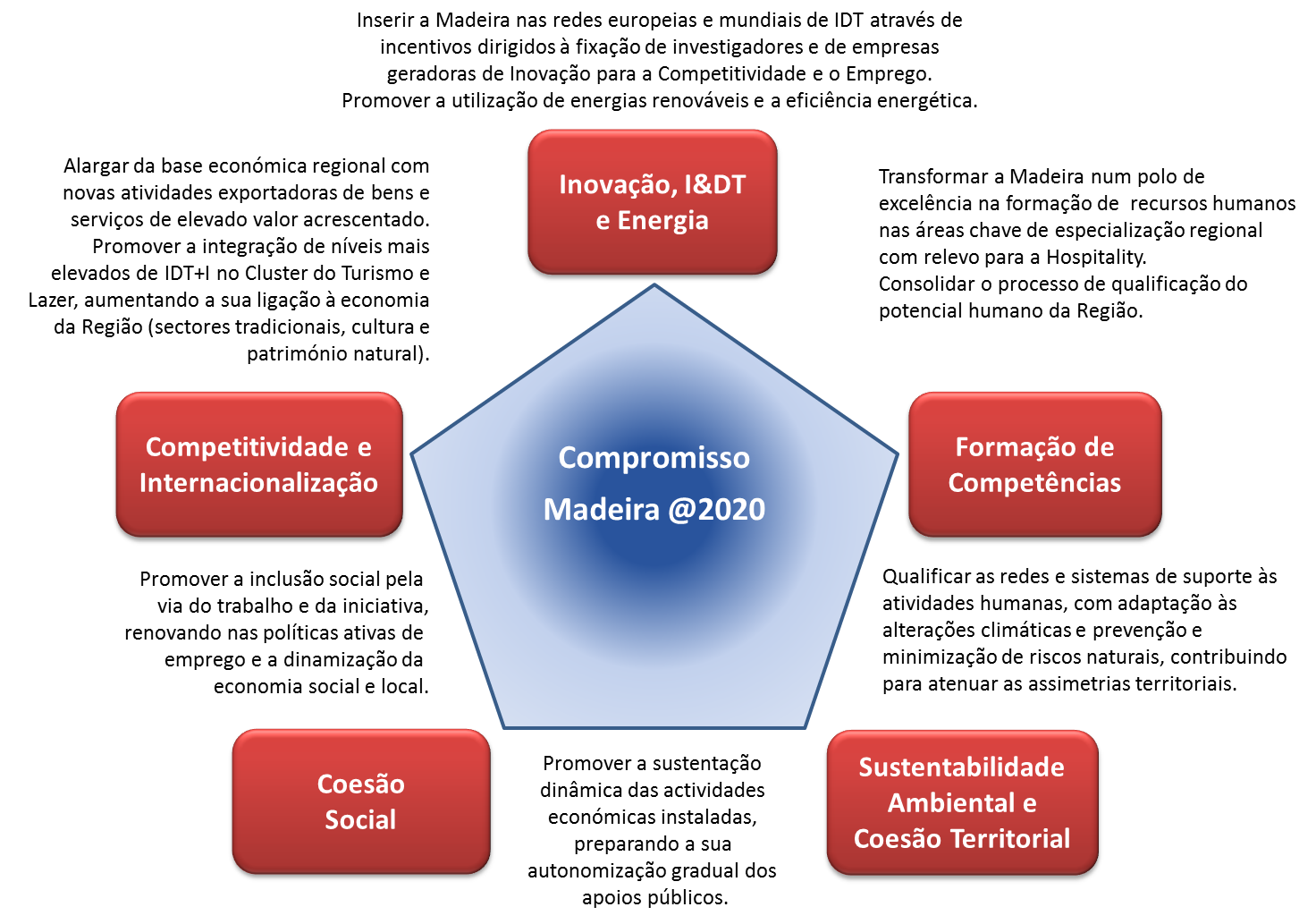 10
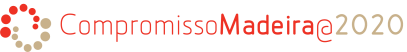 Diagnóstico Prospetivo Regional da RAM
3. Principais Objetivos de Política Regional
Condicionantes de intervenção futura
A RAM revela todos os sinais de estar a sofrer de forma mais do que proporcional ao verificado para o conjunto do país os efeitos da crise económica mundial e dos impactes e efeitos da condicionalidade macroeconómica associada à aplicação do Memorando de Entendimento com os financiadores oficiais da República. 
A Região poderá enfrentar problemas ao nível do normal funcionamento de infraestruturas e equipamentos coletivos com forte impacto potencial na sustentabilidade de sistemas e redes de suporte à atividade económica e à qualidade de vida das populações e na salvaguarda de recursos e valores naturais. 
O expectável prolongamento das restrições orçamentais, não poderá deixar de ter consequências severas em termos das condições de exploração e de segurança na utilização das infraestruturas e equipamentos públicos.
11
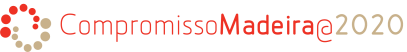 Diagnóstico Prospetivo Regional da RAM
3. Principais Objetivos de Política Regional

Prioridade Temática - Promoção da Competitividade da Economia

Inovação e I&DT: Plano de Ação para a Investigação, Desenvolvimento Tenológico e Inovação da RAM (PIDT&I).
Colocar a RAM nas quatro principais regiões do País em termos de intensidade de IDT+I, tornando-a reconhecida internacionalmente como uma das regiões chave da Europa na criação e aplicação de conhecimento nas áreas do Turismo, Bio-sustentabilidade, Envelhecimento populacional e Energia.

Desenvolvimento Empresarial: 
Combinar a mudança gradual das atuações dos organismos públicos com vista a uma maior focagem dos instrumentos de apoio ao tecido empresarial (Sistemas de Incentivos) - Internacionalização, bens transacionáveis, fatores dinâmicos de competitividade, empreendedorismo inovador e qualificante e discriminação territorial positiva
12
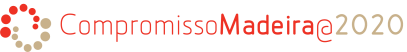 Diagnóstico Prospetivo Regional da RAM
3. Principais Objetivos de Política Regional

Prioridade Temática - Promoção da Competitividade da Economia

Turismo: Eixos estratégicos de desenvolvimento:
Diversificar e qualificar a oferta turística regional;
Estimular a procura dos mercados tradicionais e emergentes; 
Fomentar o desenvolvimento empresarial.

Atividades Tradicionais: 
Agricultura e Florestas: Melhoria da competitividade das produções regionais, privilegiando a produção de bens transacionáveis e a criação de valor acrescentado (objetivo Competitividade); e Promoção da ocupação, preservação e valorização do espaço e da paisagem (objetivo Sustentabilidade).
Pesca e Aquicultura: Modernizar a frota de pesca; Incentivar a entrada de jovens no setor; Reforçar a competitividade da aquicultura, pela qualidade e diversificação dos produtos; e Alargar o conhecimento científico.
13
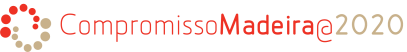 Diagnóstico Prospetivo Regional da RAM
3. Principais objetivos de Política Regional


Prioridade Temática – Formação do Capital Humano



A Região continua a enfrentar problemas ao nível da qualificação das pessoas, tornando necessária uma intervenção sólida para reforçar o potencial humano, criar melhores condições de apoio ao desenvolvimento do potencial económico, aumentar a empregabilidade, dar novas oportunidades de realização individual e prevenir riscos sociais. 
Neste enquadramento, importa consolidar processos e aprendizagens regionais, largamente potenciadas pelos resultados de anteriores períodos de programação.
Prioridade à superação do problema do abandono escolar precoce, como eixo nuclear da estratégia que visa reduzir a fragilidade estrutural das baixas qualificações.
Resposta educativa às necessidades da procura focada na articulação entre a procura de educação das famílias e as necessidades de desenvolvimento da Região promovendo as ofertas de dupla certificação (também seguindo as orientações europeias sobre reforço das formações duais) e as formações pós-secundárias e superiores.
Apoio à educação e formação ao longo da vida, com particular incidência para as formações modulares certificadas.
Reforço das condições de suporte do sistema de educação e formação (investimento em infraestruturas e na qualificação dos docentes e formadores), por forma a poder elevar a qualidade das ofertas de educação e formação disponibilizadas na Região.
14
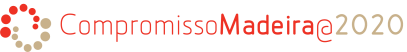 Diagnóstico Prospetivo Regional da RAM
3. Principais objetivos de Política Regional

Prioridade Temática - Promoção da Coesão Social

Continuar a melhorar os mecanismos de transição de jovens entre a escola e a vida ativa, investindo no reforço da orientação vocacional;
Reforçar os mecanismos de transição de jovens entre a escola e a vida ativa, através de estágios profissionais dirigidos a jovens com qualificações intermédias e superiores;
Continuar a apoiar a contratação de pessoas em grupos de risco especialmente acrescido de desemprego e de desemprego prolongado;
Continuar a apoiar a criação do próprio emprego por jovens à procura de primeiro emprego e outros grupos em situação de desfavorecimento;
Promover apoios à absorção de recursos humanos avançados nas empresas, em articulação com a criação de unidades empresariais de I&DT.
15
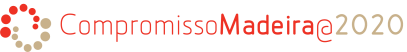 Diagnóstico Prospetivo Regional da RAM
3. Principais objetivos de Política Regional

Prioridade Temática - Desenvolvimento Sustentável

Ordenamento Urbano e Territorial (p.e., Consolidar a malha urbana, conter a expansão desordenada, implementar ou concluir as redes de âmbito regional, promover e desenvolver a cooperação territorial de âmbito supra-municipal.
Reabilitação Urbana (p.e., Requalificar, equipar e dinamizar a malha urbana evitando, direta e indiretamente, a desertificação dos núcleos e a degradação das periferias e dos centros históricos). 
Alterações Climáticas  (p.e., Divulgação de conhecimento científico e boas práticas de adaptação; e Formulação de medidas antecipatórias de atenuação de vulnerabilidades e efeitos).
Energia (p.e., Garantir a segurança do aprovisionamento de energia; Assegurar a sustentabilidade económica e ambiental do sector; e Assegurar a qualidade dos serviços energéticos).
16
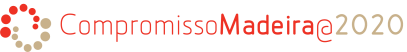 Diagnóstico Prospetivo Regional da RAM
3. Principais objetivos de Política Regional

Prioridade Temática - Desenvolvimento Sustentável

Resíduos (p.e., Reduzir os custos adicionais que pesam sobre os investimentos públicos de interesse coletivo em razão da ultraperificidade; e promover a prevenção da produção de resíduos e fomentar a sua reciclagem).
Água (p.e., Promover a implementação de soluções e tecnologias inovadoras nos sistemas de gestão e utilização da água; e Promover o Planeamento e a Proteção dos recursos hídricos e da qualidade das águas da Região Hidrográfica da RAM).
Transportes (p.e., Reduzir as externalidades negativas do setor dos transportes terrestres; Manter a sustentabilidade do setor dos transportes públicos coletivos regionais e Melhorar a Eficiência dos Equipamentos Portuários).
17
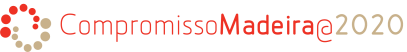 Diagnóstico Prospetivo Regional da RAM
4. Orientações para a Programação: objetivos, abordagem plurifundos e governação 

Focalização e seletividade dos Objetivos temáticos para enquadrar na Região o acesso e a aplicação dos Fundos do Quadro Estratégico Comum (FEDER, FSE, FdC, FEADER e FEAMP), considerando a preparação de um Programa Multifundos;
Necessidade de enquadrar no âmbito do Fundo de Coesão, as Prioridades de investimento dos Objetivos temáticos (5 - Promover a adaptação às alterações climáticas e a prevenção e gestão de riscos); e 7 - Promover transportes sustentáveis e eliminar os estrangulamentos nas redes de infraestruturas);
Valorização da abordagem plurifundos estabelecendo pontes da articulação com ao processos de programação da Agricultura e Desenvolvimento Rural (Programa Regional FEADER) e das Pescas e Aquicultura (Programa Nacional FEAMP);
Enquadramento dos recursos inerentes à compensação dos sobrecustos da ultraperificidade por forma a esbater custos e limitações que advêm desta situação, nomeadamente no âmbito do tecido empresarial regional.
18
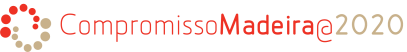 Diagnóstico Prospetivo Regional da RAM
4. Orientações para a Programação: objetivos, abordagem plurifundos e governação 

Instrumentos de Política Pública para a RAM - Abordagem preliminar
19
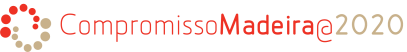 Diagnóstico Prospetivo Regional da RAM
4. Orientações para a Programação: objetivos, abordagem plurifundos e governação 

Articulação Institucional:

Em matéria de Governação, e tendo em vista uma adequada conceção, programação e execução das políticas regionais, nos diversos enquadramentos de financiamento disponíveis para o horizonte 2020, o Diagnóstico Prospetivo Regional envolveu a participação técnica e institucional de Organismos do Governo Regional e das Associações empresariais e Sindicais, Associações de Desenvolvimento, etc.; 

O futuro Programa Operacional deverá assentar nas estruturas de gestão e no modelo de gestão utilizado no período de programação 2007-2013, com adaptações que reflitam as alterações regulamentares introduzidas, designadamente as que promovem a flexibilidade na utilização dos Fundos (financiamento plurifundo).
20
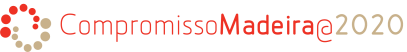 Obrigado pela atenção.
www.idr.gov-madeira.pt
silvio.costa@idr.gov-madeira.pt
21
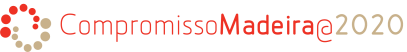